Implementation and Checking
Learning Objective: To complete your projects and ensure they are ready to present next lesson.
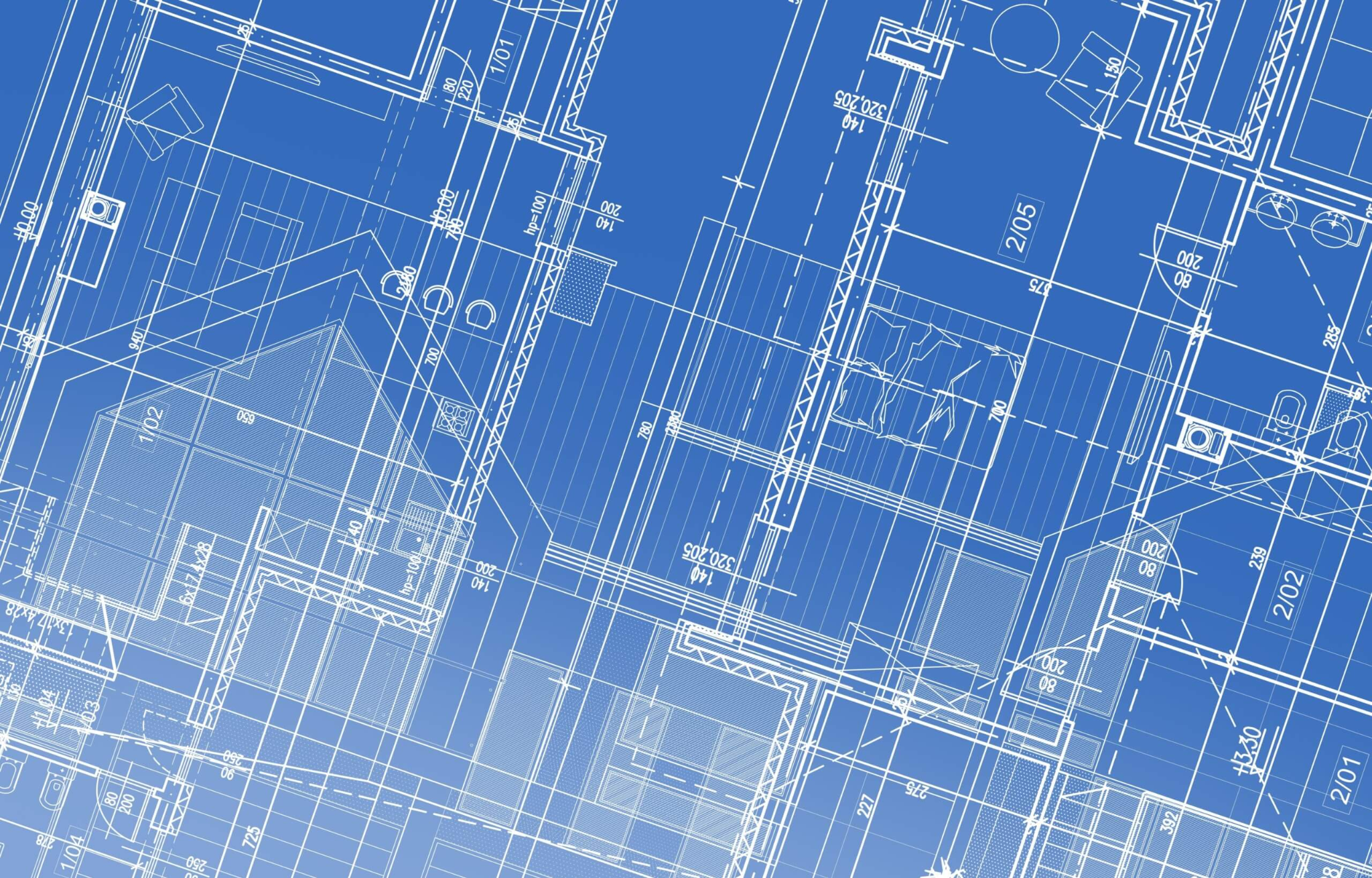 Starter:
Review your project and make a list of what you must achieve to complete it by the end of the lesson.
Task: For the next 3 lessons, you will be working in groups to design your own ‘blueprint for the future’ - a project to address a global issue of your choice.
Your project must include:
A description of the issue you are addressing: consider the depth of the problem and the underlying causes
A link to the Sustainable Development Goals
A diagram of your solution - e.g. a device, an eco-city, or a flowchart that summarises your plan
A detailed explanation of how your solution will work to address the issue you have chosen, alongside an estimated cost and timeframe.
Remember, your project must be realistic, but you may want to consider technologies that may be created in the near future - perhaps you will be the one to invent it one day!
Lesson 3: Implement and Check - Targets
Complete the design of your project
Check the coherence of your project - is it in a logical order? Is the spelling, punctuation, and grammar correct?
Have you referenced any data or ideas you have used?